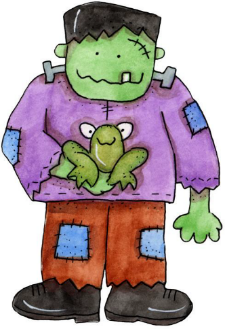 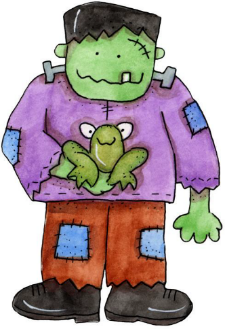 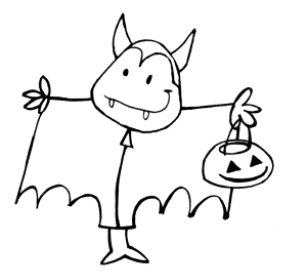 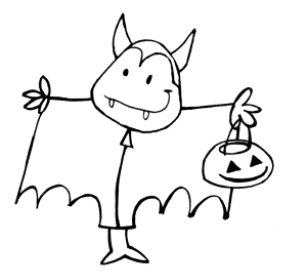 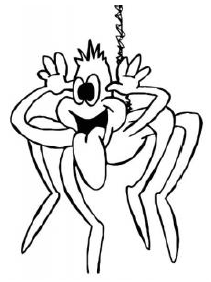 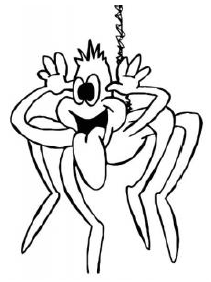 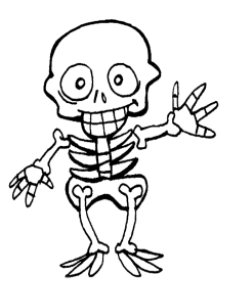 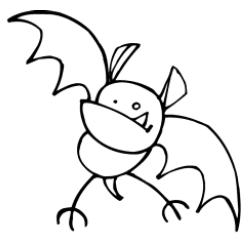 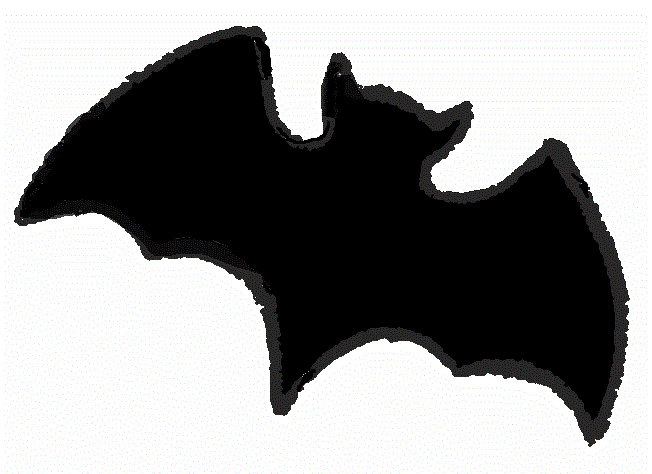 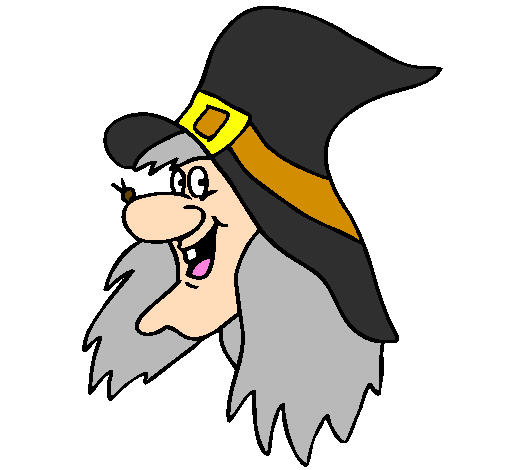 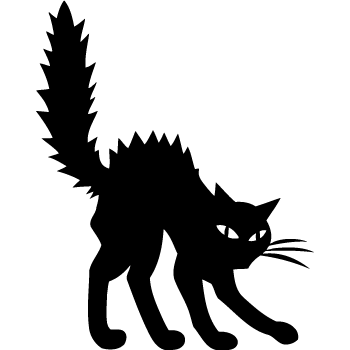 DEPART
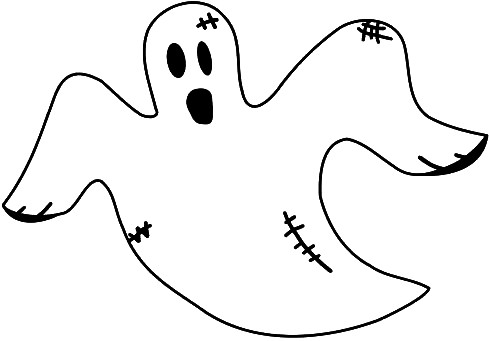 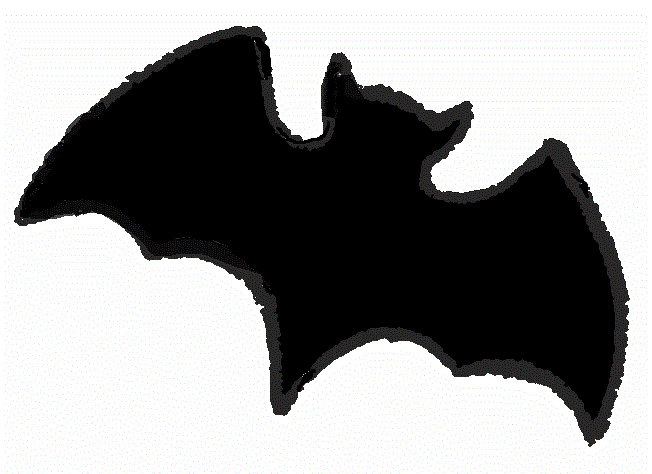 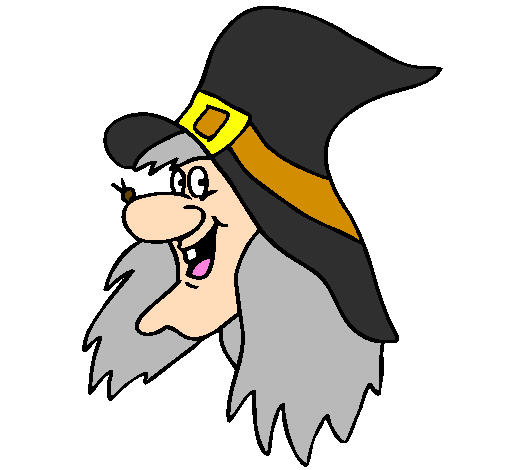 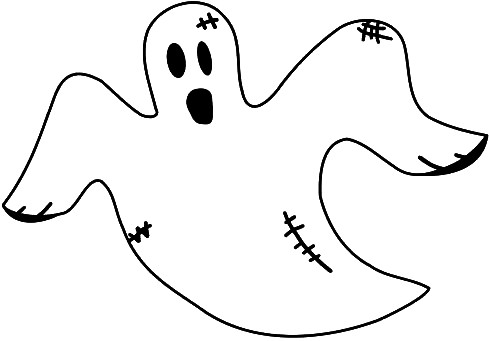 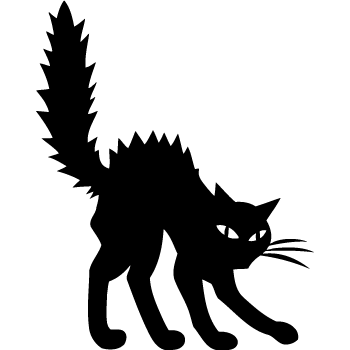 ARRIVEE
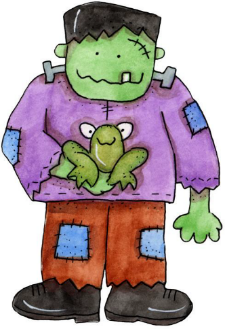 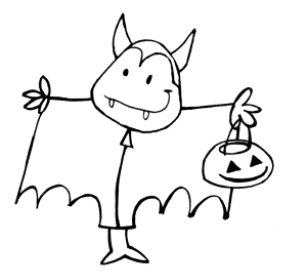 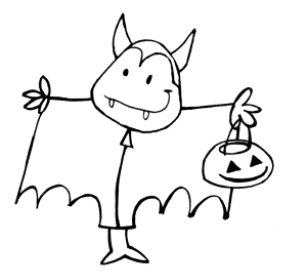 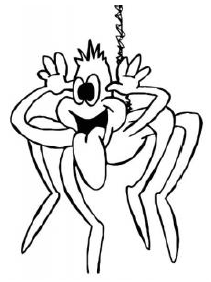 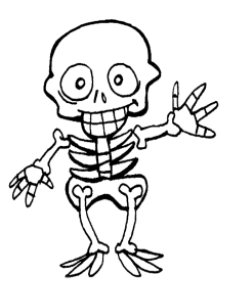 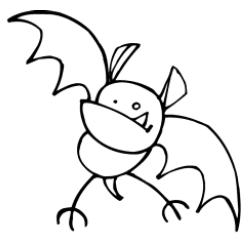 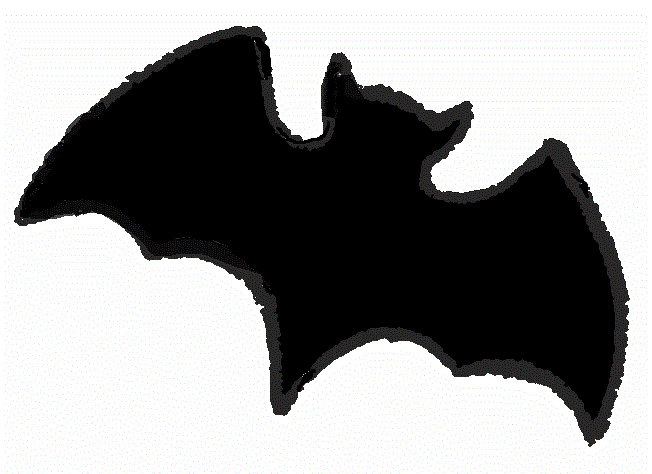 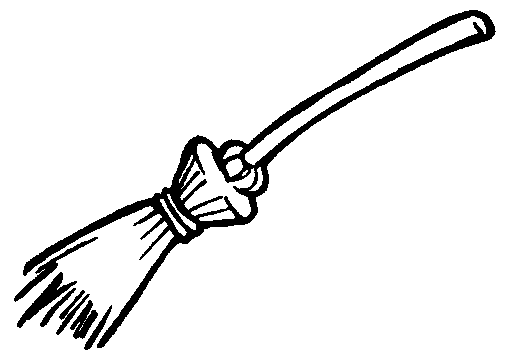 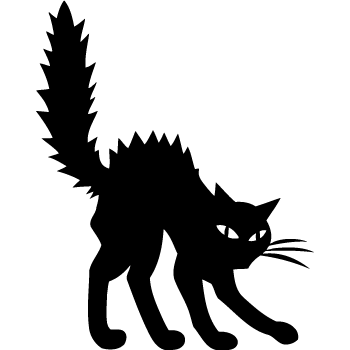 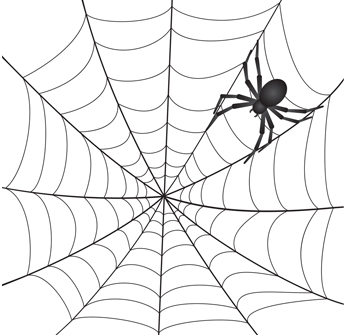 DEPART
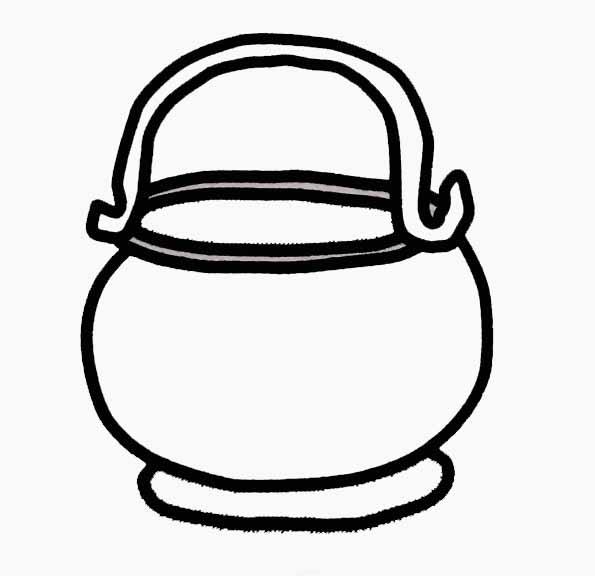 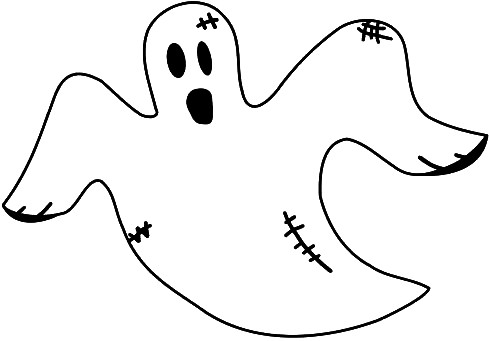 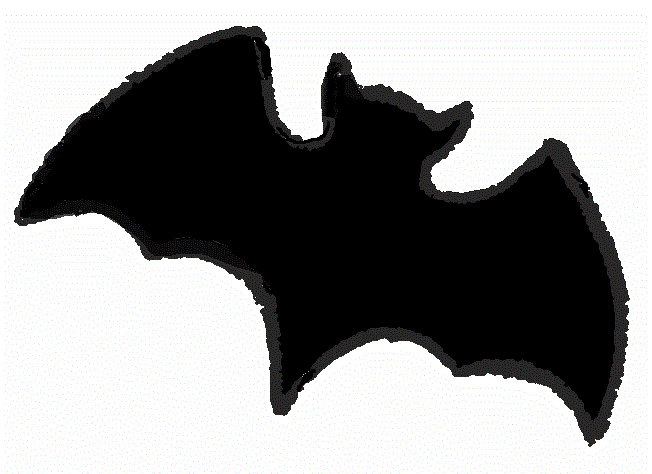 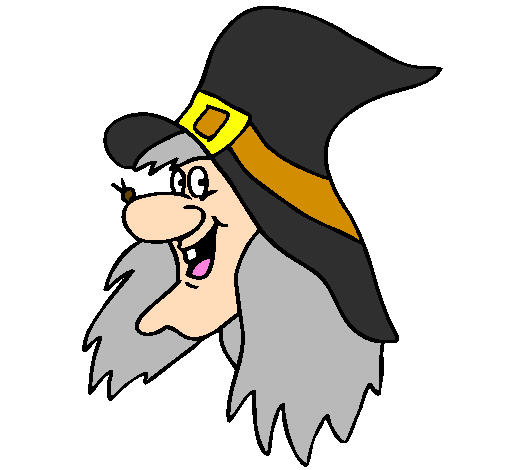 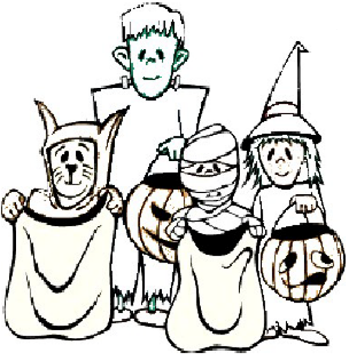 ARRIVEE
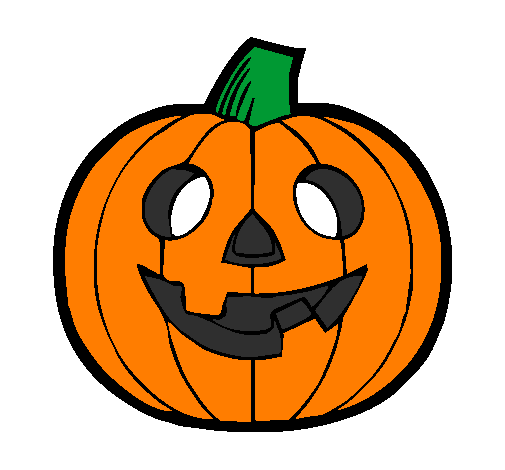